Relume: Transformando Vidas com Educação Profissional Digital
01
Quem somos: Plataforma digital de cursos para jovens em vulnerabilidade.
Resumo do Pitch Relume
02
Problema: Jovens sem estudo e trabalho após casas de acolhimento.
03
Solução: Trilhas de aprendizagem, bolsa e empregabilidade.
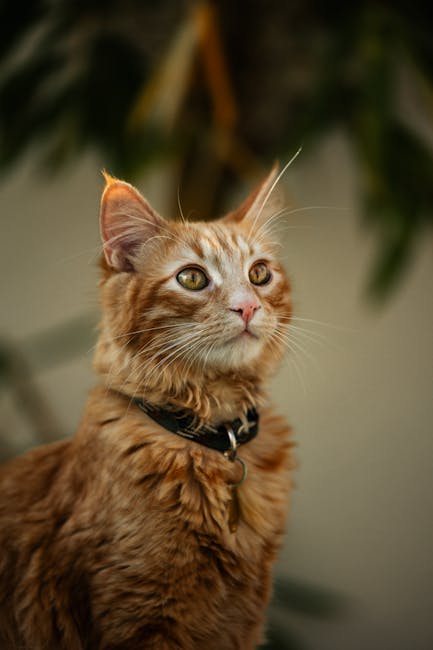 04
Mercado: Educação profissional crescendo 23,66% até 2027.
05
Modelo B2B: Empresas financiam bolsas e contratam jovens.
Problema que Enfrentamos
Vulnerabilidade Social
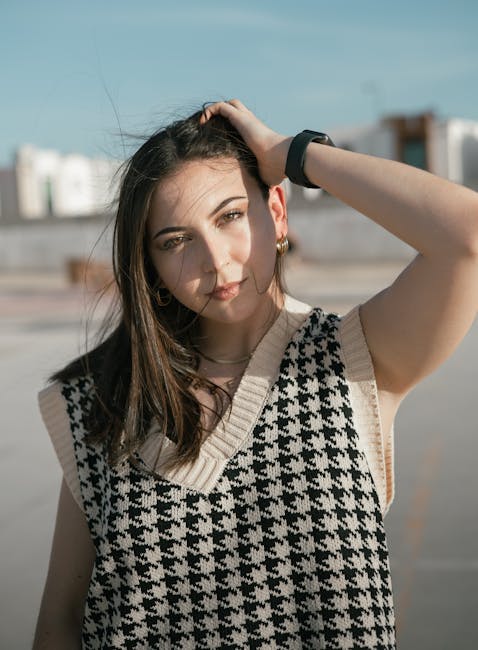 Milhares de jovens egressos de casas de acolhimento enfrentam a exclusão social, sem acesso a estudo ou trabalho.
Ausência de Oportunidades
Esses jovens têm poucas chances de se qualificar profissionalmente e de se inserirem no mercado de trabalho.
Ciclo de Exclusão
Sem apoio, muitos permanecem em situação de risco, perpetuando ciclos de pobreza e marginalização.
Nossa Solução
Plataforma Digital Educacional
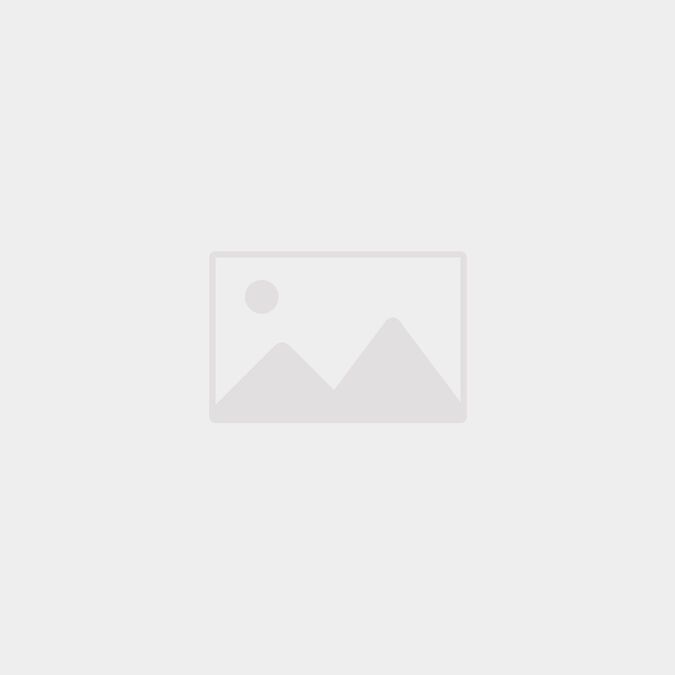 Relume oferece uma plataforma online com trilhas de aprendizagem adaptadas às necessidades dos jovens em vulnerabilidade.
Conteúdos Relevantes e Práticos
Os cursos incluem português, matemática, cidadania, educação financeira, comportamento profissional e tecnologia aplicada.
Oportunidades Reais
Além da bolsa de estudos, os jovens são encaminhados para vagas em empresas parceiras, promovendo inclusão socioeconômica.
Tamanho do Mercado
Crescimento Acelerado
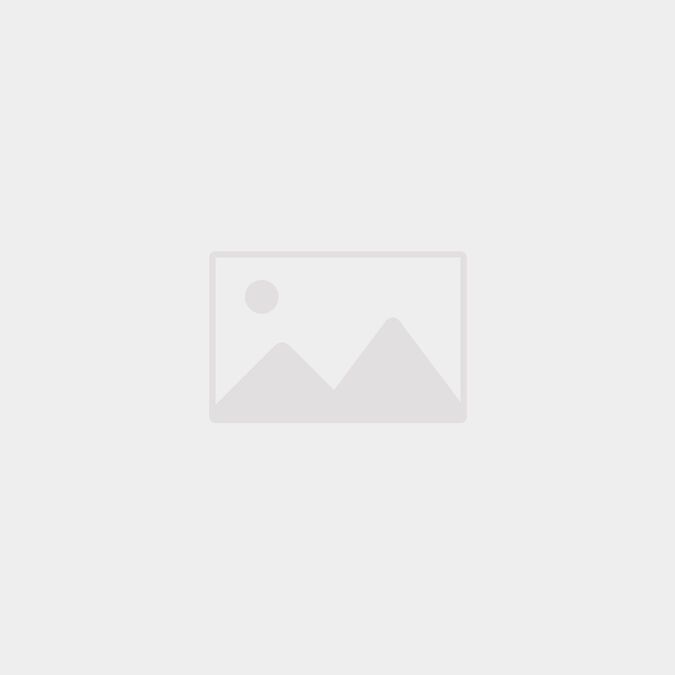 O setor de educação profissional no Brasil movimentou US$0,61 bilhões em 2023, com alta expectativa de expansão.
Projeções para 2027
Espera-se que o mercado atinja US$1,42 bilhões, com um crescimento de 23,66% ao ano.
Oportunidade Estratégica
Relume está posicionada para capturar essa expansão, atuando em um nicho socialmente relevante e economicamente promissor.
Concorrência e Diferenciais
Concorrentes Diretos
Impacto Social
Nosso Diferencial
Relume entrega inclusão real com apoio a empresas em sua agenda ESG.
New School, Proa, JA Brasil, Senac EAD Gratuito e Recode atuam em educação para jovens.
Integração de formação, bolsa e encaminhamento para o mercado, com foco em jovens em vulnerabilidade.
B2B Multilateral
Empresas financiam bolsas para jovens cursarem as trilhas educacionais e os contratam após a formação.
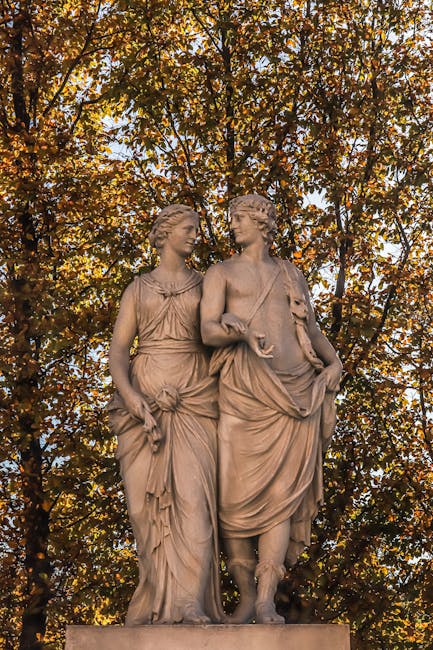 Nosso Modelo de Negócios
Isso gera valor para empresas com foco em ESG e amplia o impacto social da Relume.
Equipe Fundadora
Celsiane Aline Vieira Araújo
Mônica Daisy Vieira Araújo
Viviane Medeiros do Amaral Nogueira
Sócia fundadora
CEO – Diretora Executiva e de Inovação
CFO – Diretora Financeira e de Governança
Convite Final
Quer investir em impacto social com retorno sustentável?
Junte-se a Nós!
Relume está pronta para transformar realidades. Acreditamos que, com o apoio certo, podemos ampliar oportunidades para milhares de jovens no Brasil.